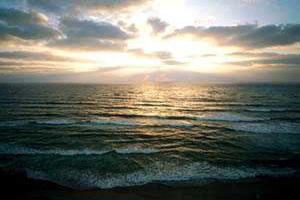 От чего зависит 
температура 
морской воды?